Isolation of Plasmid
By isopycnic centrifugation in a CsCl – EtBr gradient
Alkaline lysis method
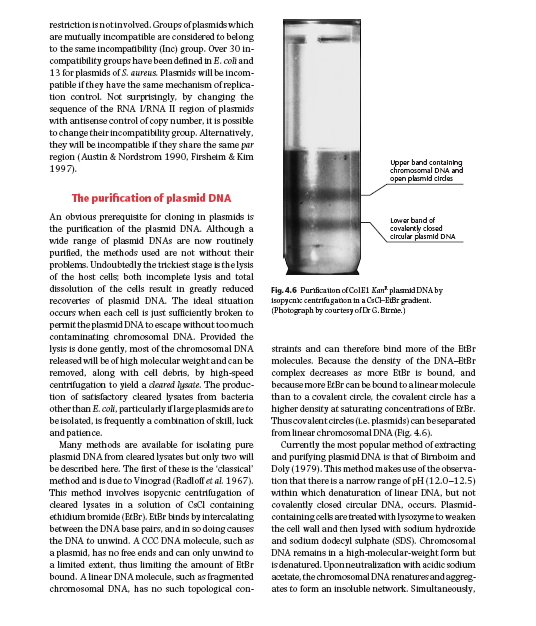 Old and Primrose
Chapter 4
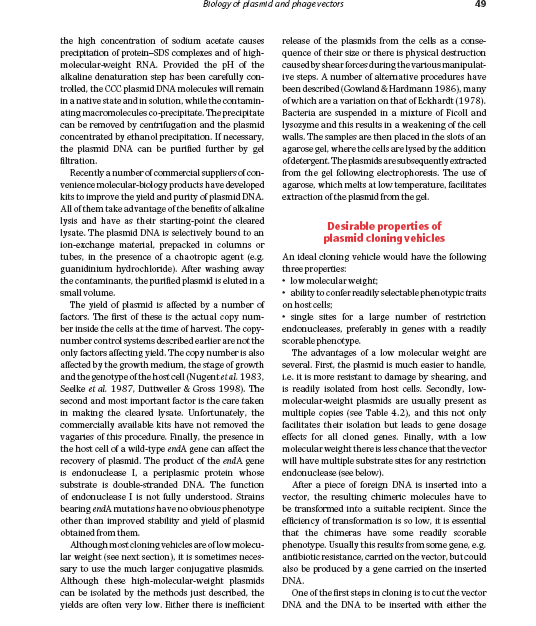 Old and Primrose
Chapter 4